UNIT-02 (EXTENSION EDUCATION AND DEVELOPMENT)








Dr. Puspendra Kumar Singh
Department of Veterinary & Animal Husbandry Extension Education, BVC
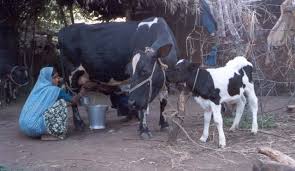 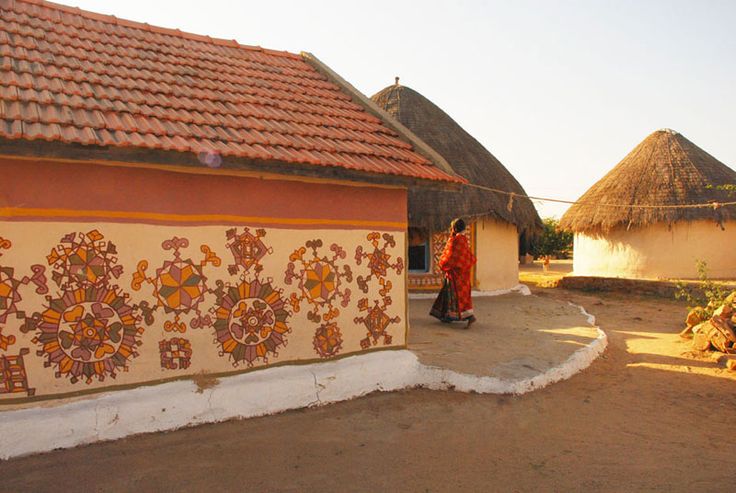 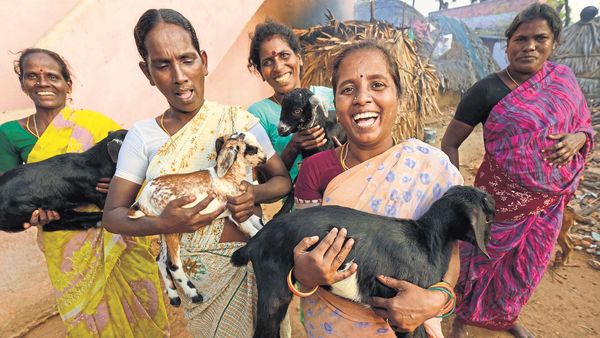 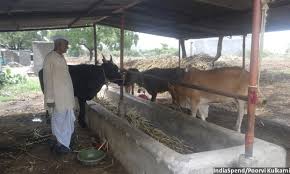 Extension Education and Development
3rd Year, VAHEE
Topics covered
Pre Independent rural development programmes
Genesis of extension
The term “Extension Education” first used by Cambridge University in 1873
Later on “Land Grant College” in USA formally established the Agricultural Extension work
ICAR established in 1929 as Imperial Council of Agricultural Research after recommendation of Royal Commission of Agriculture, 1928.
First Agricultural University in India at Pantnagar (1960)
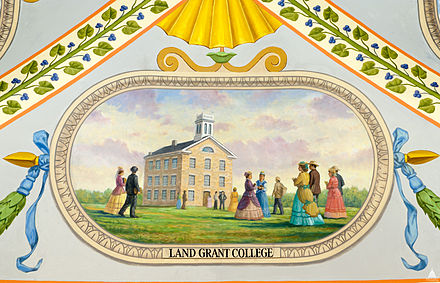 Early Extension Activities in India
Few outstanding individuals made scattered and short lived efforts 
CD & NES - recent origin

Stage I–Pre-Independence Era (1866-1947)
Stage II–Post-Independence Era (1947-1952)
Stage III-CD & NES Era (1952-1960)
Stage IV-Intensive Agri. Dev. Era (1960 onwards)
Stage I: Pre-Independence Era (1866-1947)
1866 – Appointment of famine commission
Imperial Dept. Agri. (GOI) – June 1871 
Famine commi. (1980)- estd. of imperial dept. in most states skeletal form (1882)
Famine commi. (1901)- estd. Imperial Agri. Research Institute at Pusa (Bihar)
Agri. College & Indian Agricultural Services
Institute of Agri. Research at Pusa (1905)
Royal commission – Imperial Council of Agricultural Research (Now ICAR, New Delhi) - 1929
Some efforts by outstanding individuals / organizations
Scheme of rural reconstruction - Daniel Hamilton (1903)
Servants of Indian Society – G.K.Gokhale (1905)
Rural reconstruction work by Christian mission (1914)
Economic Conference of Mysore – Dr. M.Vishweswarya (1914-18)
Gurgaon Experiment – F.L.Brayne (1920)
Shri Niketan project – R. Tagore (1921)
Marthandam attempt – Dr.S. Hatch (1921)
Sevagram attempt – Mahatma Gandhi (1923)
Indian Village Service – A. T. Mosher & B.N.Gupta - 1945
Firka development scheme of Madras state – T. Prakasam (1946)
Scheme of Rural reconstruction (1903)
Daniel Hamilton
Experiment in model villages with co-operative line
Sundarban (Bengal)
Objectives: - 
Co-operative marketing
Training to the villagers in cottage industries
Limitations: -
  Without financial support
  Area of operation was small
  Limited activities
  Less involvement of peoples
  Staff were untrained
Servants of Indian Society (1905)
Gopal Krishna Gokhale
  Pune
Objectives: - 
Socio-economic & educational activities
Training centres, published booklets
Limitations: -
  Lack of finance
  Lack of involvement of peoples
  Untrained staff
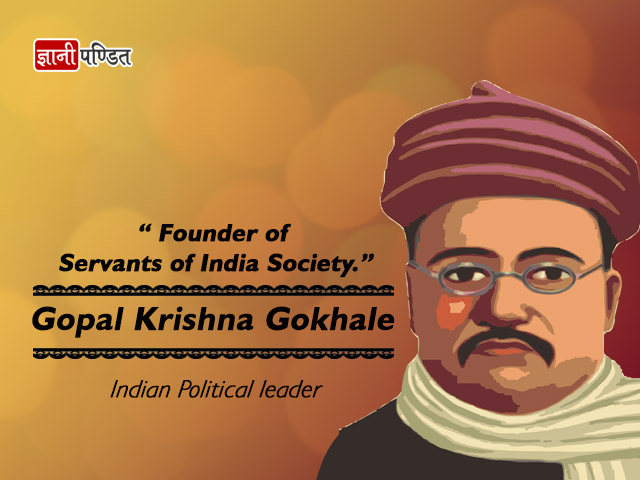 Rural reconstruction work by Christian Mission (1914)
Christian college, Lahore & Nagpur
Allahabad Agricultural Institute
Mission Hospitals spread throughout the country
Agricultural demonstration centres at Marthandam, Ramnathpurum, Patanchery 
Institutions like YMCA & YWCA in rural areas

Objectives: - 
  To spread literacy
  To provide medical service
  Rural reconstruction
Gurgaon Experiment (1920)
Pioneer effort by F.L.Brayne  at Gurgaon (Punjab)
Objectives: - 
To jerk the villager out of his old groove
To convince improvement
To kill his fatalism
To teach better ways of living and farming
Approach:-
Paid “Village Guide”,
Initially create desire for improvement & then launch innovations 
Limitations: -
  Village guide were not technical man, inexperienced, and untrained
  Entirely dependent on a single person
  Little improvement was achieved
  Attempts were limited to few villages
Shri Niketan Project (1920)
Poet Rabindranath Tagore with the help of L.K.Elmhirst
Kaligram Pargana

Objectives: - 
To create interest for rural welfare
To study rural problems & its solution in action
To help villagers to develop resources
To improve village sanitation
Approach:-
Creating a spirit of self help
Developing village leadership
Organizing village scouts (Brati Balika)
Establishing training centres for handicrafts and
Demonstration centre at Shantiniketan
Limitations: -
  Not get much help from govt.
  Area of operation was small
  Came to an end with his death
Marthandam Attempt (1921)
Dr. Spencer Hatch
Marthandam (near Kanyakumari) in Tamil Nadu
Objectives: - 
Mental, Spiritual, Physical, Economical and Social Development
Approach:-
Run through YMCA
Demonstrations centre (chief power house)
Key note of centre “Self help with intimate expert counsel”
Limitations: -
  Lack of funds and govt. backing
  No continuous contact with the villagers
  Sponsored by religious institution
Sevagram Attempt (1923)
Mahatma Gandhi at  Sevagram, Wardha District 
Objectives: - 
To provide service to underprivileged
To achieve self dependency
To provide basic education (Nai Talim)
To organize training to develop cottage industry
Removal of untouchability, stressing women education, and preaching communal unity
Limitations: -
  No well defined methods
  Gandhiji set a very high personal standards
Firka development scheme of Madras state (1946-47)
Shri. T. Prakasam
Govt. sponsored
Inspired from “Gram Swaraj” of Gandhiji

Objectives: - 
All round development of individual
To develop means of drinking water, irrigation & communication
To develop co-operatives, village associations
To improve animal husbandry, farming
To introduce Khadi & cottage industry

Limitations: -
  Restricted scope
  Lack of co-ordination
  Lack of financial support